স্বাগতম
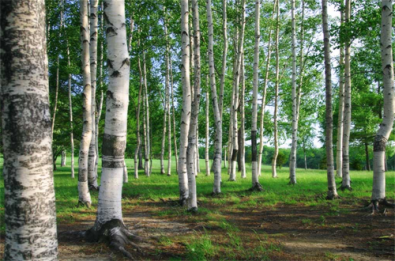 উত্তম কুমার কর্মকার
মিল্লাত উচ্চ বিদ্যালয়,বংশাল,ঢাকা
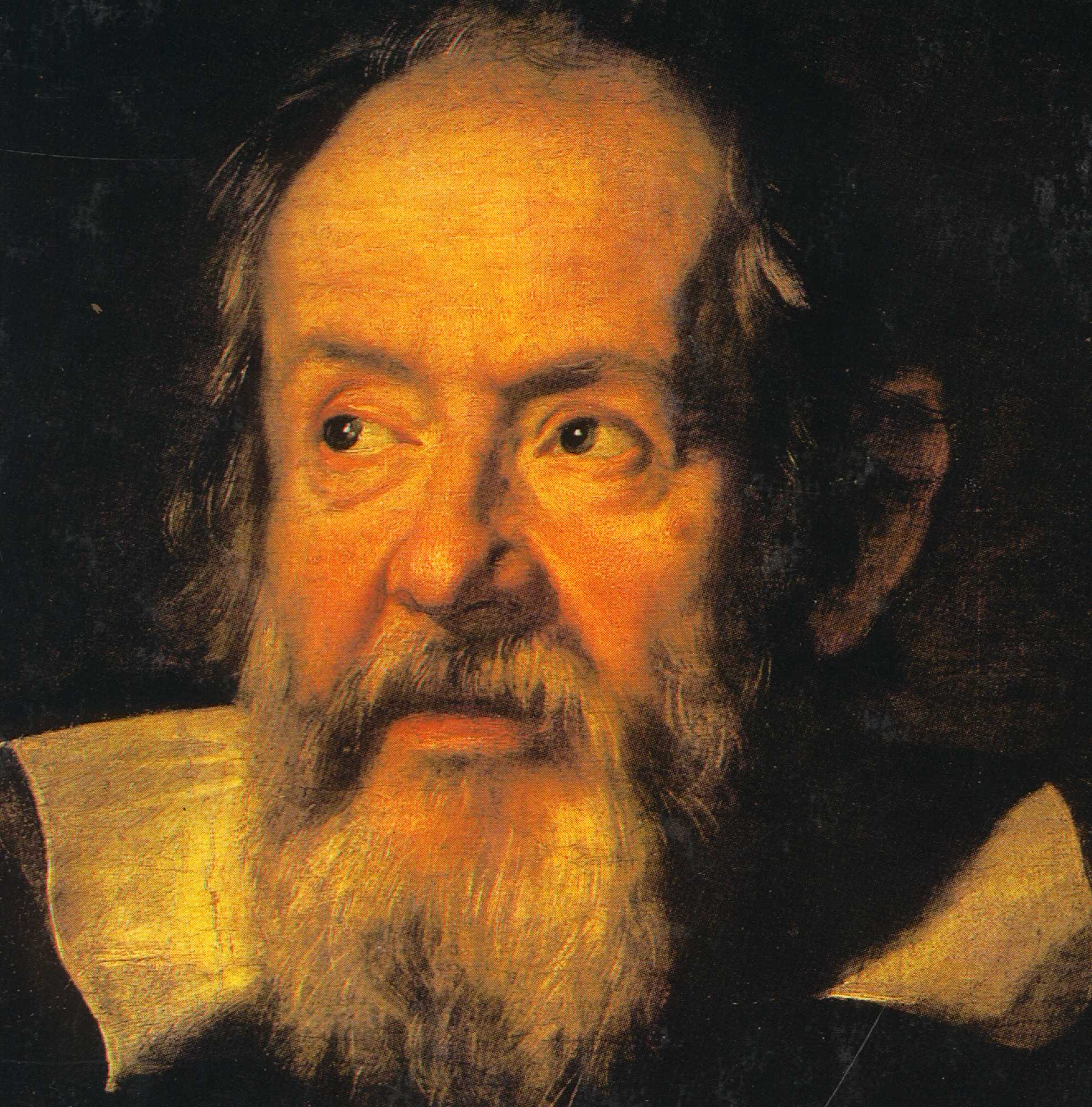 গ্যালিলিও গ্যালিলি
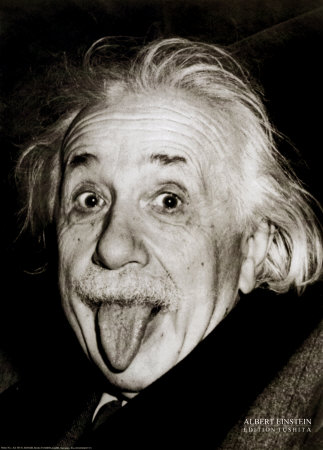 আইনস্টাইন
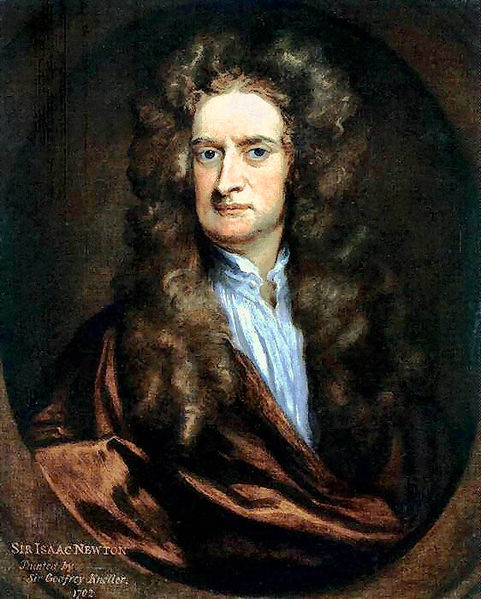 নিউটন
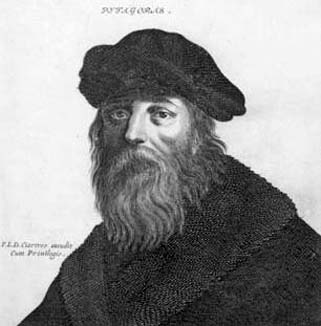 পিথাগোরাস
শিখন ফলঃ

এ পাঠ শেষে শিক্ষাথীরাঃ-

ক)  পিথাগোরাসের উপপাদ্য বলতে পারবে
খ)   পিথাগোরাসের উপপাদ্য দৈনন্দিন কাজে প্রয়োগ করতে পারবে
গ)   গানিতিক সমস্যার সমাধান করতে পারবে।
A
অতিভুজ
লম্ব
900
B
C
ভুমি
একটি সমকোণী ত্রিভুজ
অতিভুজের উপর বর্গক্ষেত্র
AC2
A
লম্বএর উপর বর্গক্ষেত্র
AB2
900
ভুমির র্গক্ষেত্রউপর ব
C
B
BC2
পিথাগোরাসের উপপাদ্য
a2+b2=c2
http://www.youtube.com/watch?v=CAkMUdeB06o
[Speaker Notes: ভিডিও লিংকঃ http://www.youtube.com/watch?v=CAkMUdeB06o]
দলীয় কাজ
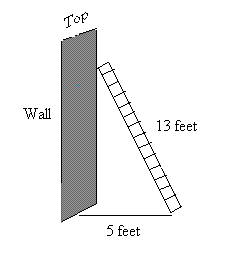 দেয়ালটির উচ্চতা নির্ণয় কর?
মূল্যায়ণঃ
ক)ত্রিভুজের তিনটি বাহু যথাক্রমে 3m,4mএবং5m হলে ত্রিভুজটি কী রকম হবে?

খ)ত্রিভুজের একটি বাহু AB হলে AB এর উপর বর্গক্ষেত্র কী হবে?

গ)সমকোণী ত্রিভুজের অতিভূজ কাকে বলে?
বাড়ির কাজ
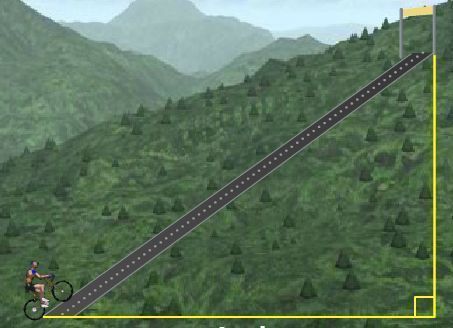 100 m
140 m
সাইকেল চালককে তার গন্তব্যে  পৌঁছাতে কত দূরত্ব অতিক্রম করতে হবে?
ধন্যবাদ
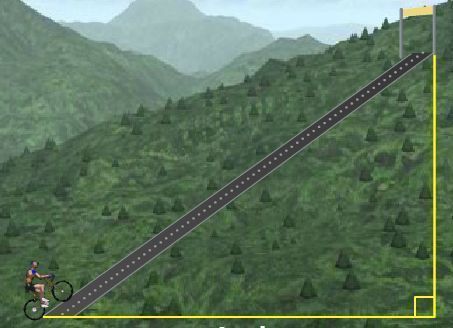